ProjektEdison 2025
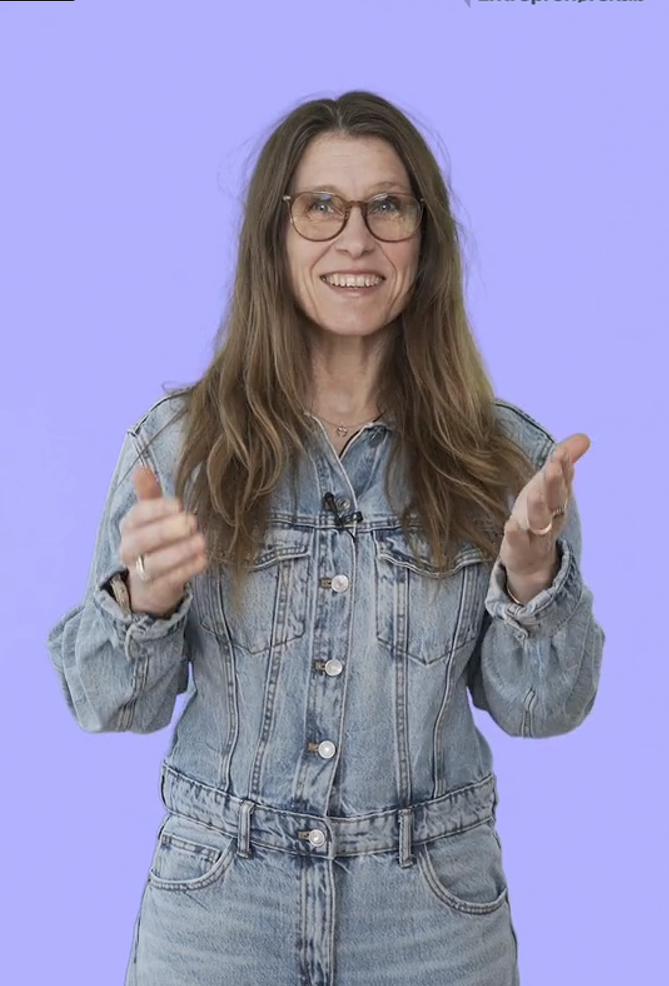 Din og min by i bevægelse
Projekt Edison 2025 | Entreprenørskab til alle fag
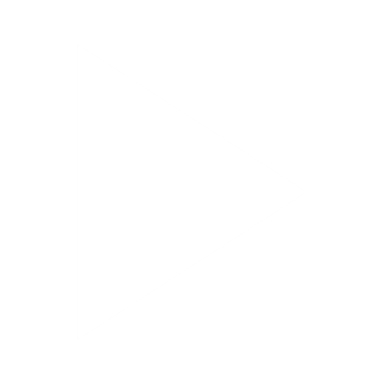 Projekt Edison er en landsdækkende opfinderkonkurrence for elever i 6.-7. klasse. Formålet er at styrke elevernes evner inden for innovation, entreprenørskab og problemløsning – uanset fag. Gennem projektet lærer eleverne at udvikle idéer, arbejde sammen og finde løsninger på virkelige problemer.
Se introduktionsfilm på Vimeo
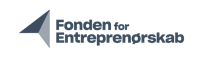 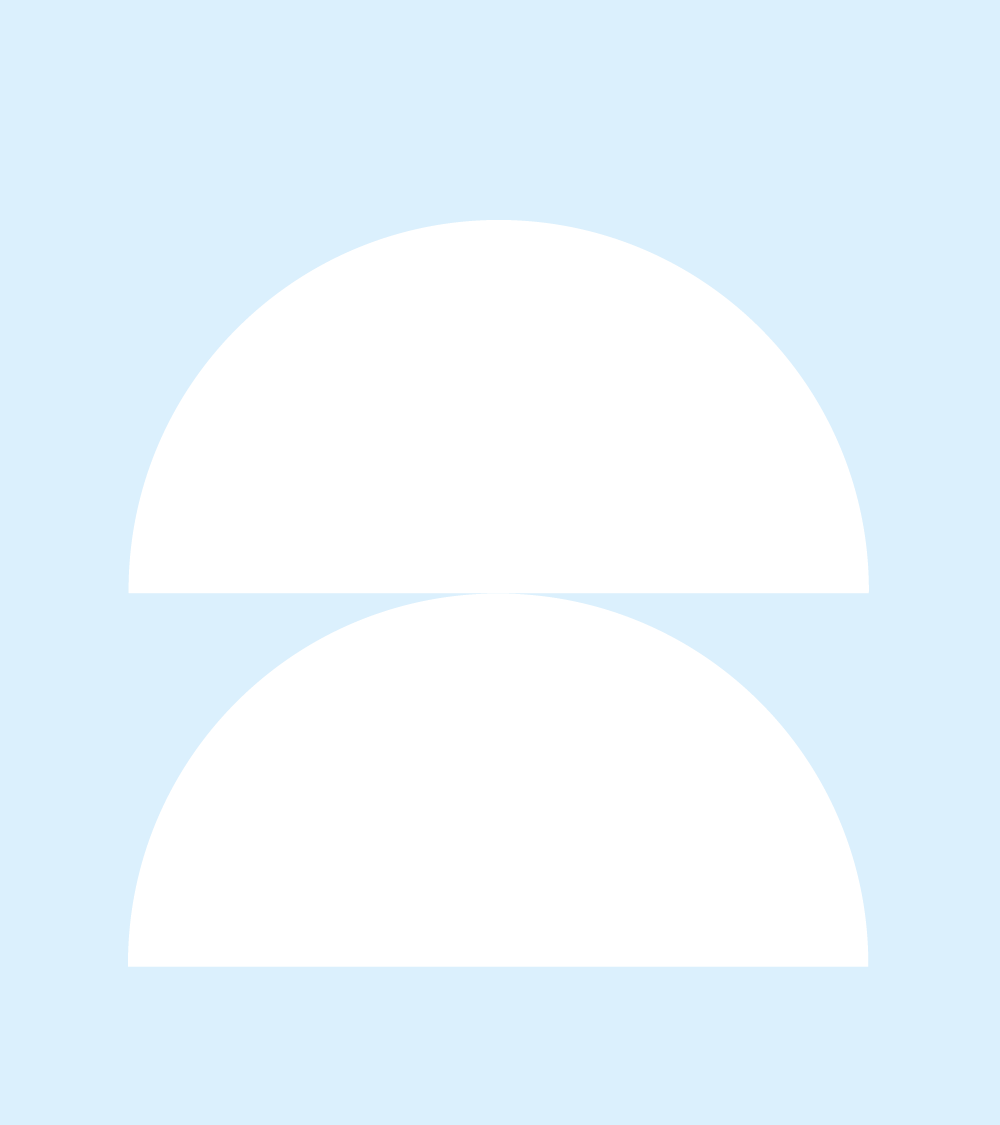 ProjektEdison 2025
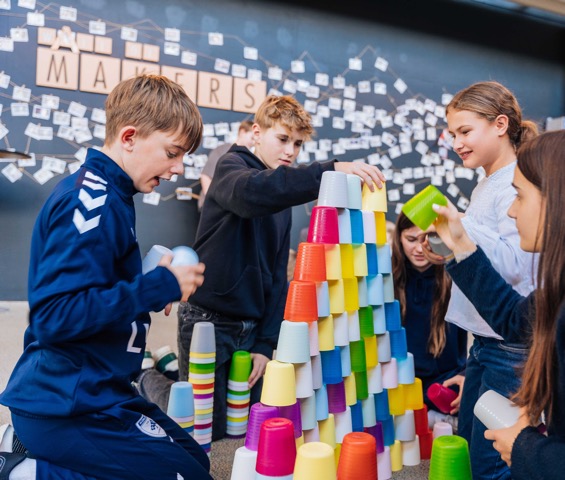 Projekt Edison
I Projekt Edison kan eleverne:
Arbejde med innovation og entreprenørskab i alle fag.
Prøve kræfter med koncept- og produktudvikling.
Samarbejde og oplevelser på tværs af klasser, skoler og kommuner.
Træne kreativitet i alle fag.
Med Projekt Edison kan du som underviser:
Skabe en mere varieret og praksisnær undervisning.
Styrke elevernes kreative og kritiske tænkning.
Give eleverne erfaring med koncept- og produktudvikling.
Opbygge elevernes samarbejdsevner på tværs af fag og klasser.
Blive del af et landsdækkende netværk af engagerede lærere.
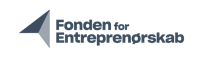 Tilmelding til Projekt Edison
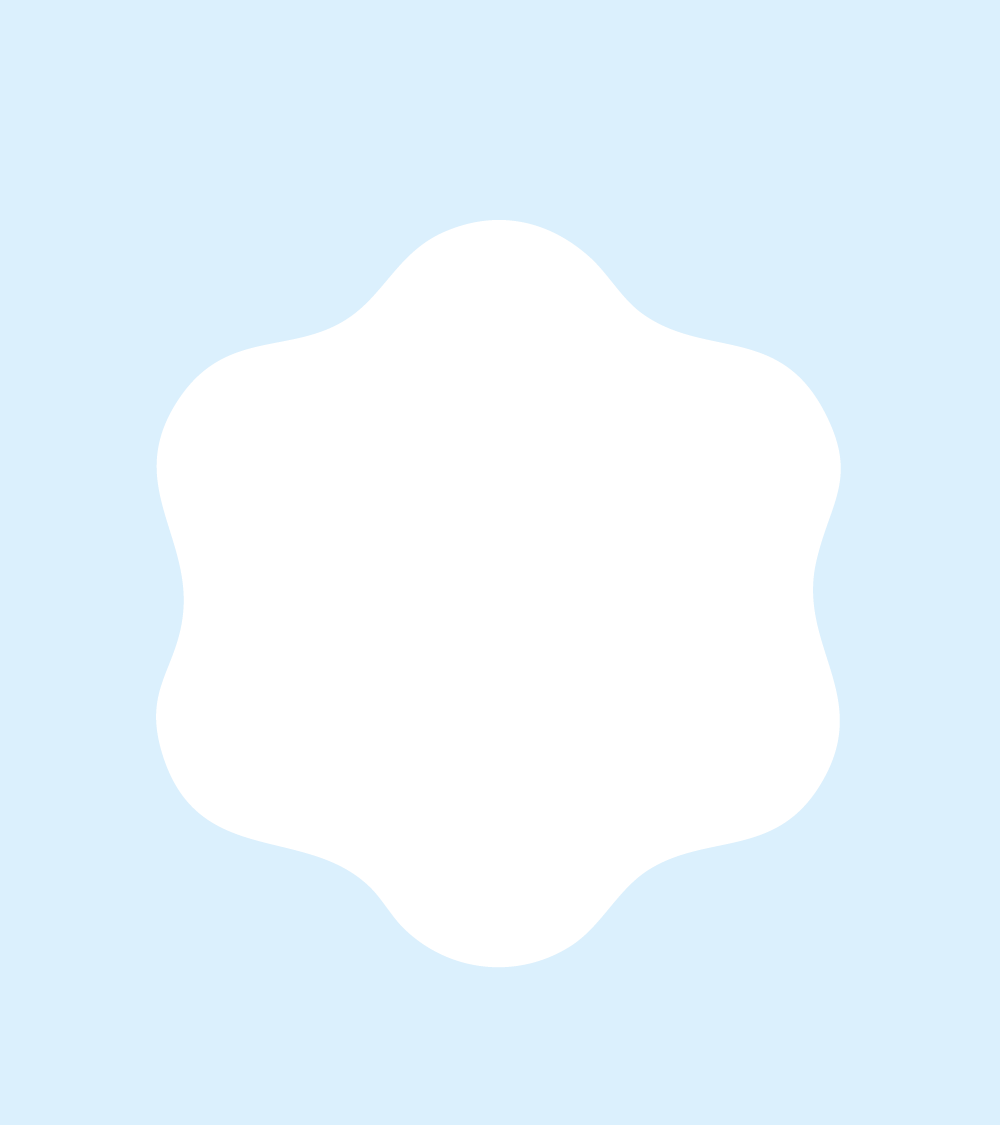 ProjektEdison 2025
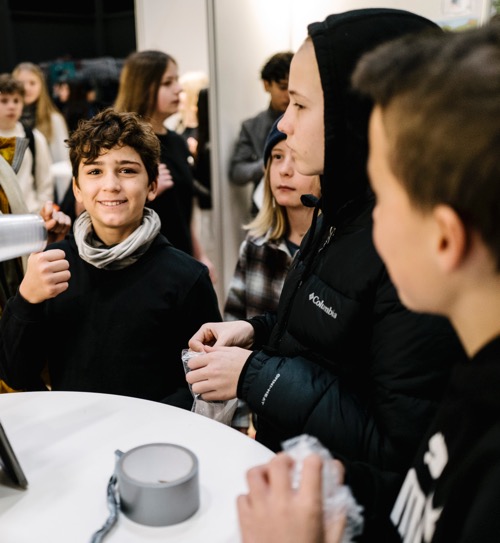 Årets tema I Din og min by i bevægelse
Temaet opfordrer eleverne til at tænke både stort og småt – fra at skabe hyggelige byrum til at udvikle bæredygtige løsninger, der gør byen grønnere og mere attraktiv at bo i.
Fokusområderne er:
Grøn omstilling fx affaldshåndtering, cirkulær økonomi og energibesparelse.
Forsyning og infrastruktur fx transportløsninger, vandbesparelse og smarte bysystemer.
Natur og kultur fx grønne områder, kunstprojekter og lokale fællesskaber.
Vi glæder os til at se de fantastiske idéer, som eleverne finder på.
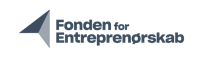 Tilmelding til Projekt Edison
ProjektEdison 2025
Projekt Edison 
forløbet
Tilmelding til Projekt Edison
Projekt Edison er mere end blot en konkurrence – det er et struktureret undervisnings- forløb, der guider eleverne gennem hele processen fra idé til færdigt koncept. 

Forløbet er fleksibelt og kan tilpasses forskellige fag og klassetrin, så det passer ind i skolens øvrige undervisning og fokusområder. 

Forløbet skaber rammerne for kreativ udfoldelse og styrker elevernes entreprenante mindset.
Tidsplan for et typisk projekt
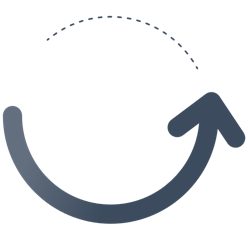 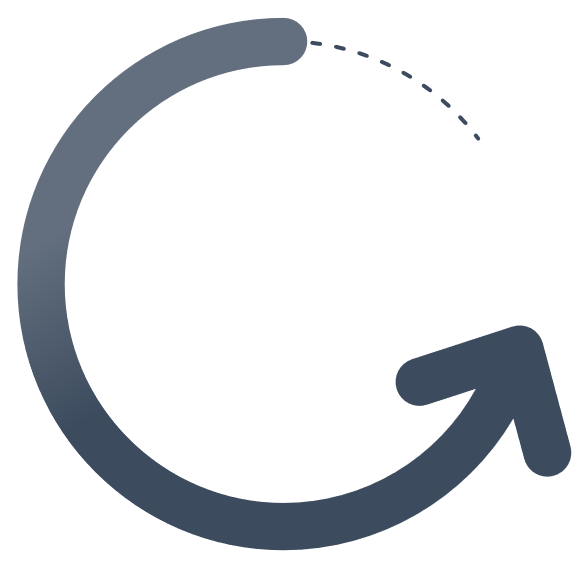 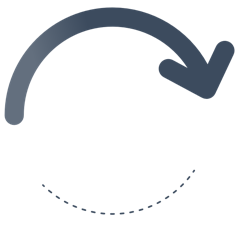 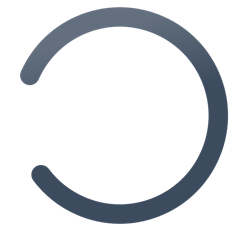 Oktober
Lokalfinaleafvikles
August-oktober
Projekt Edison
på skolerne
Juni-september
Læringscamp
Landsfinaler
Holbæk 6.11 Vejle 13.11
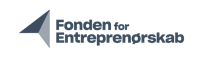 ProjektEdison 2025
Procesmodellen
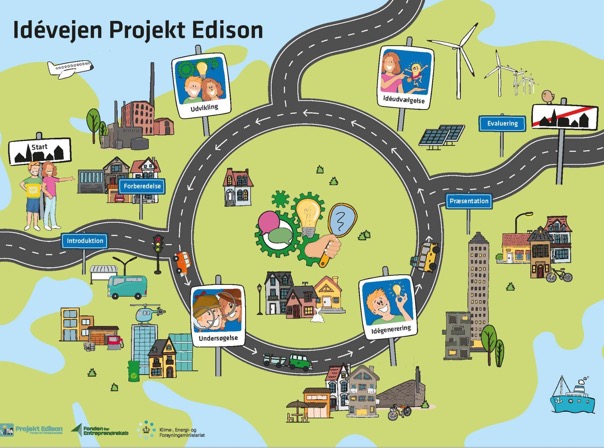 Undervisningsmaterialet er bygget op omkring procesmodellen Idévejen. Modellen guider både undervisere og elever gennem projektet i faserne:
Introduktion
Forberedelse
Undersøgelse
Idégenerering
Idéudvælgelse
Udvikling
Præsentation
Evaluering
Hent procesmodellen
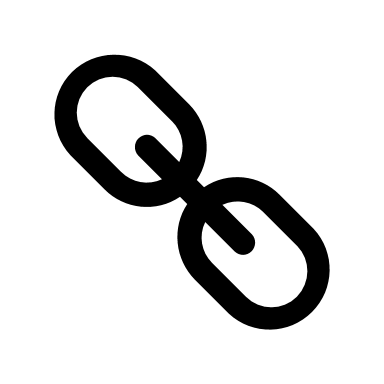 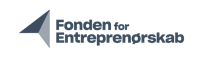 ProjektEdison 2025
Fire entreprenante kompetencer i Projekt Edison
Personlig indstilling
Handling
Handling
Planlægge, udføre,  kommunikere og samarbejde, at kunne anvende sit netværk.
Personlige ressourcer
Mod, selvtillid, vedholdenhed, samarbejde, ansvar, initiativ – og evnen til at turde fejle og være selvstændig.
Faglighed
Kreativitet
Vanebrud, overskride, tænke divergent, eksperimentere og afprøve.
Omverden-forståelse
Omverdensforståelse
Samfundets indretning, viden om kulturformer, globalisering og evnen til at kunne navigere i en kompleks samtid.
Kreativitet
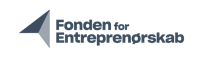 ProjektEdison 2025
Undervisningsmaterialet
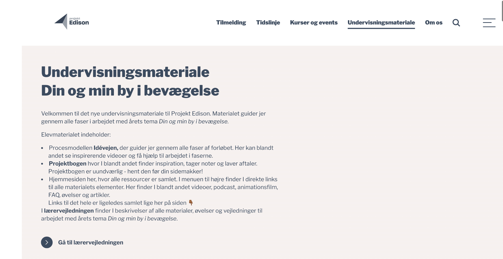 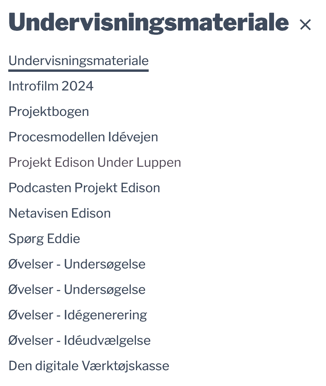 I Projekt Edison finder I alt nødvendig materialer og alle ressourcer samlet ét sted. Størstedelen af undervisningsmaterialet findes allerede nu via menuen i højre hjørne på hjemmesiden. 

Alt materiale ligger klar i uge 26.
Find materiale her
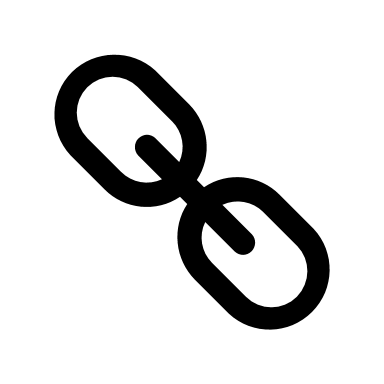 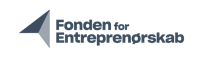 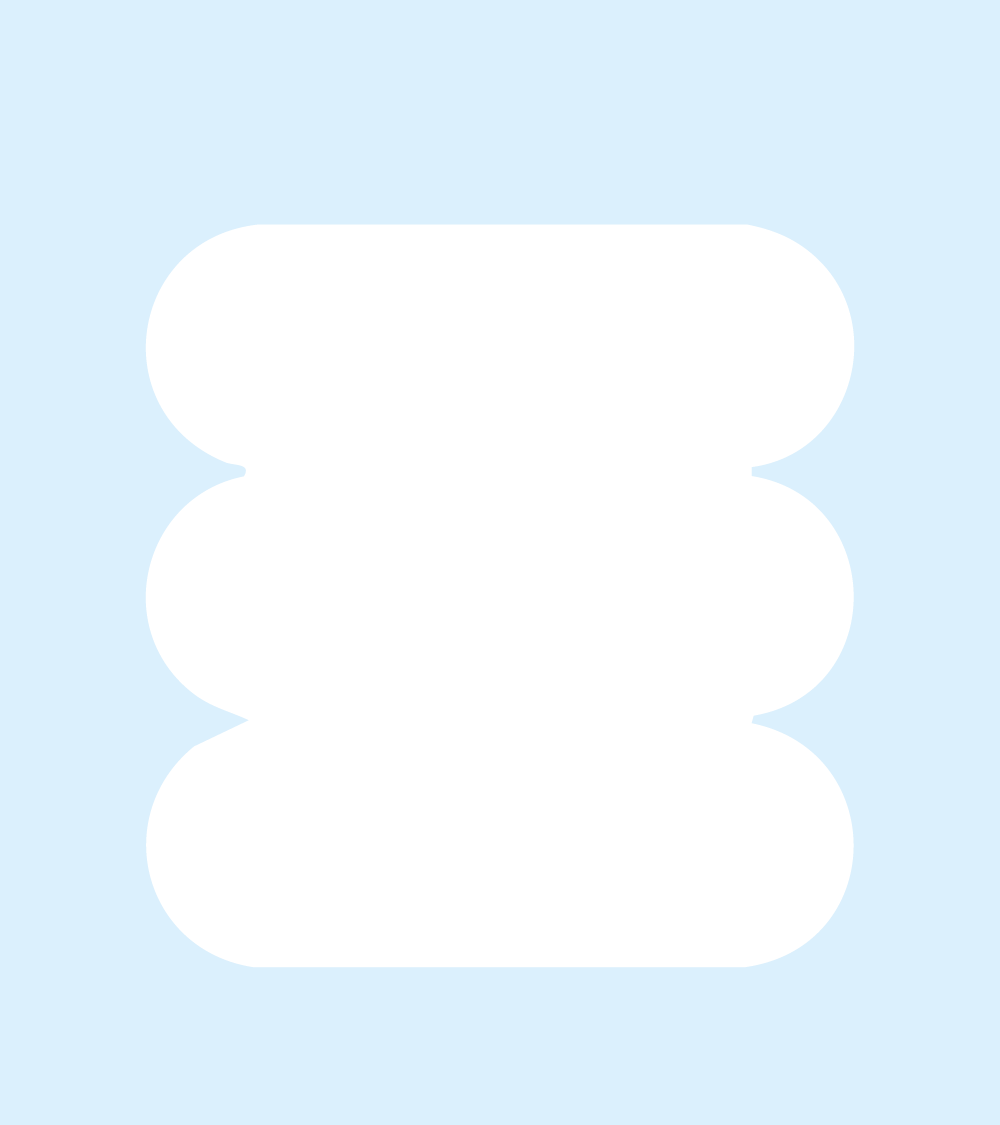 ProjektEdison 2025
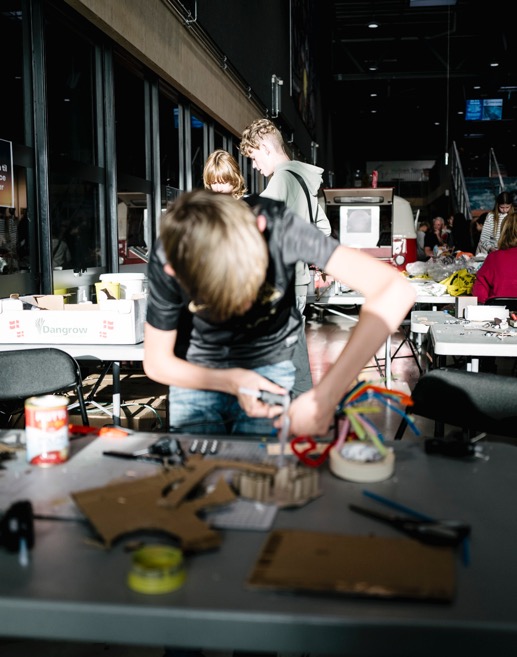 Undervisningsmaterialet indeholder
Øvelser til de enkelte faser
AI-værksted
Maker space hjørne
Digital værktøjskasse 
Artikler i Netavisen Edison
Podcasten Projekt Edison - Din og min by i bevægelse
Animationsfilmene Projekt Edison under luppen
Universet Spørg Eddie – Ny udgave med AI
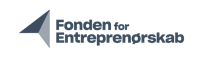 Tilmelding til Projekt Edison
ProjektEdison 2025
Fokus 1 I Grøn omstilling
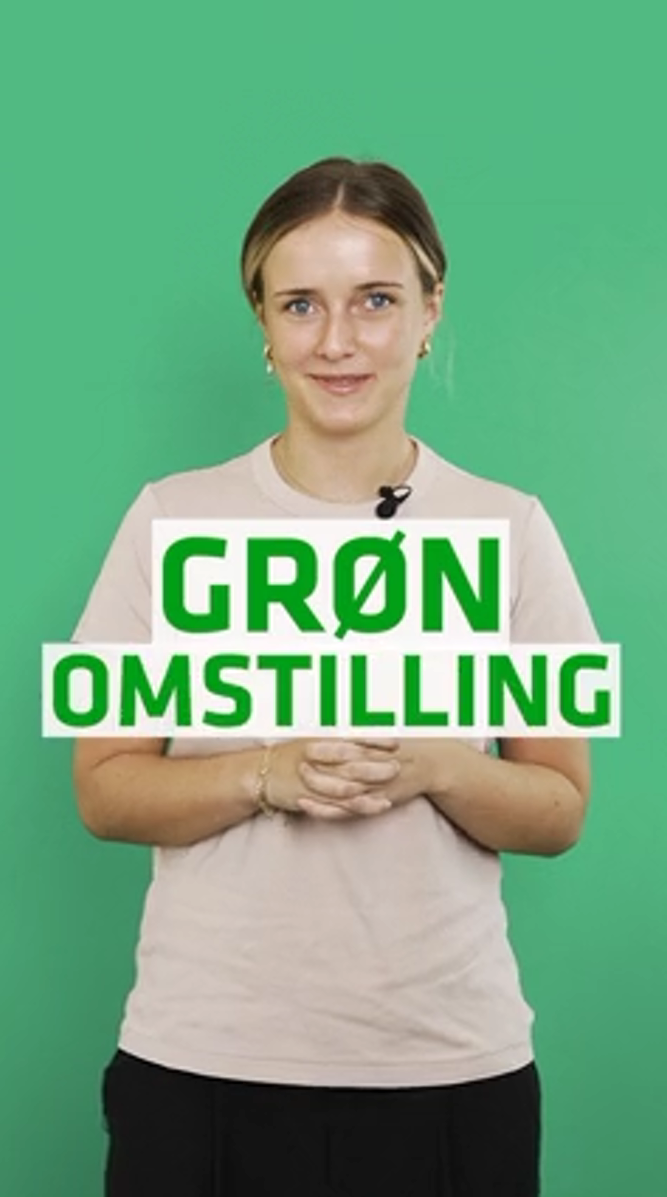 Eleverne opfordres til at finde bæredygtige løsninger, der kan forbedre miljøet i deres by. Fokusområdet inkluderer bl.a. arbejdet med:
reduktion af forbrug 
genbrug af ressourcer
cirkulær økonomi
affaldshåndtering 
miljøvenlige transportmuligheder
energieffektive løsninger

Fokusområdet træner kreativ og kritisk tænkning om bæredygtighed og eget bidrag til en grønnere fremtid.
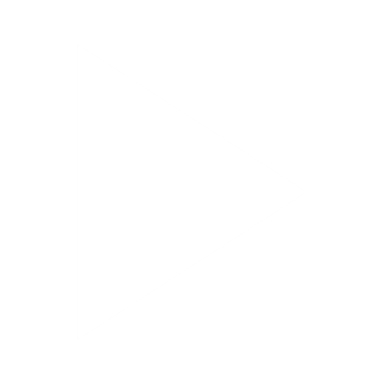 Se introduktionsfilm på Vimeo
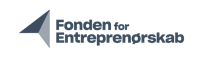 ProjektEdison 2025
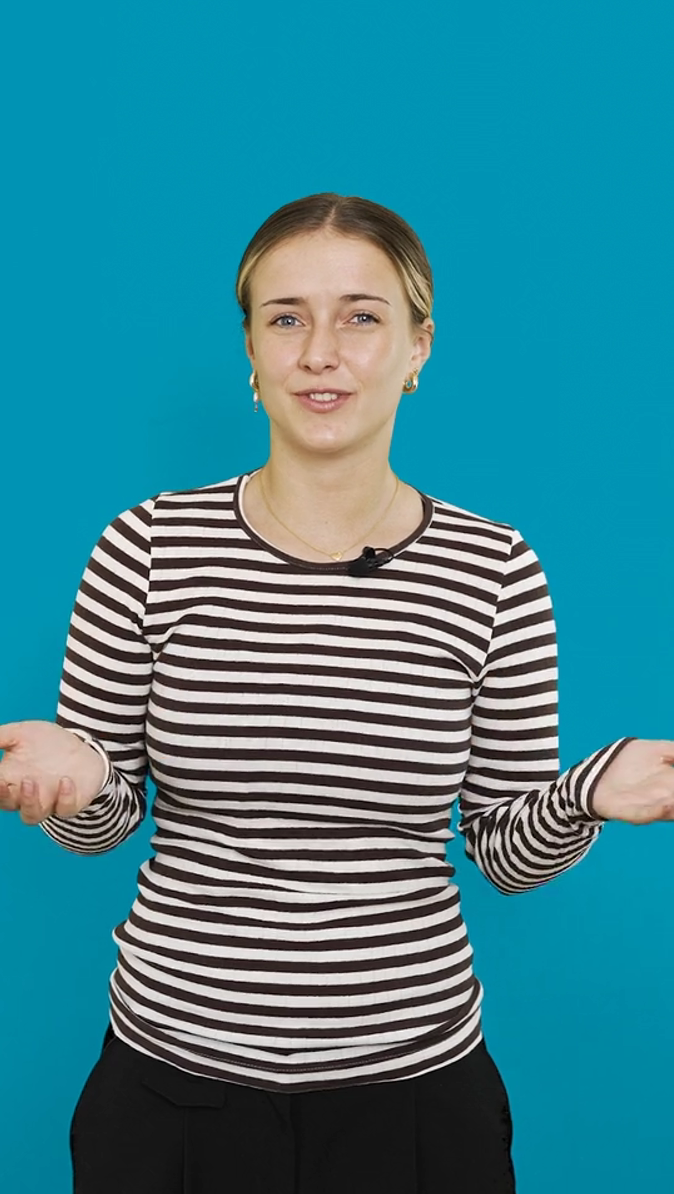 Fokus 2 I forsyning og infrastruktur
Eleverne opfordres til at finde løsninger til at forbedre byens anvendelse af ressourcer og infrastruktur. Fokusområdet inkluderer blandt andet arbejdet med:
udvikling af metoder til at spare på vand og energi
smarte løsninger for fælles transportmuligheder 
forbedret affaldshåndteringen
optimering af infrastruktur 
sikre cykelstier.
Fokusområdet udfordrer eleverne til at tænke kreativt og kritisk om byudvikling, der gavner både miljø og borgere.
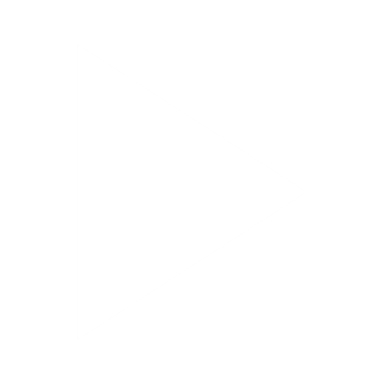 Se introduktionsfilm på Vimeo
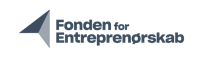 ProjektEdison 2025
Fokus 3 I Natur og kultur
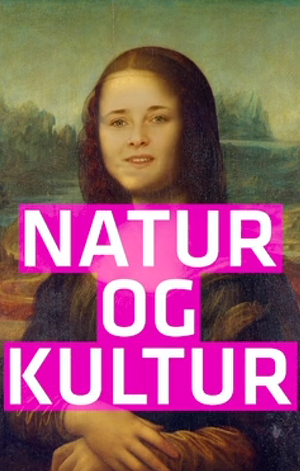 Eleverne opfordres til at udvikle idéer, der styrker fællesskabet og byens identitet. Det inkluderer bl.a.:
etablering af grønne områder, offentlige kunstværker m.m.
arrangementer, der fremmer friluftliv,  kulturel mangfoldighed og inklusion.
initiativer, der bevarer og formidler lokal kulturarv. 
kulturelle aktiviteter, der engagerer borgere og skaber sammenhold. 

Fokus er på kreativ og kritisk tænkning om, hvordan natur og kultur skaber en inkluderende og levende by.
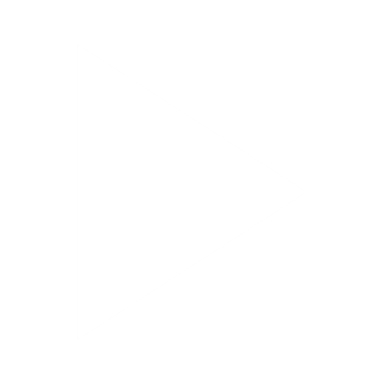 Se introduktionsfilm på Vimeo
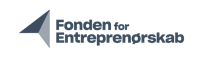 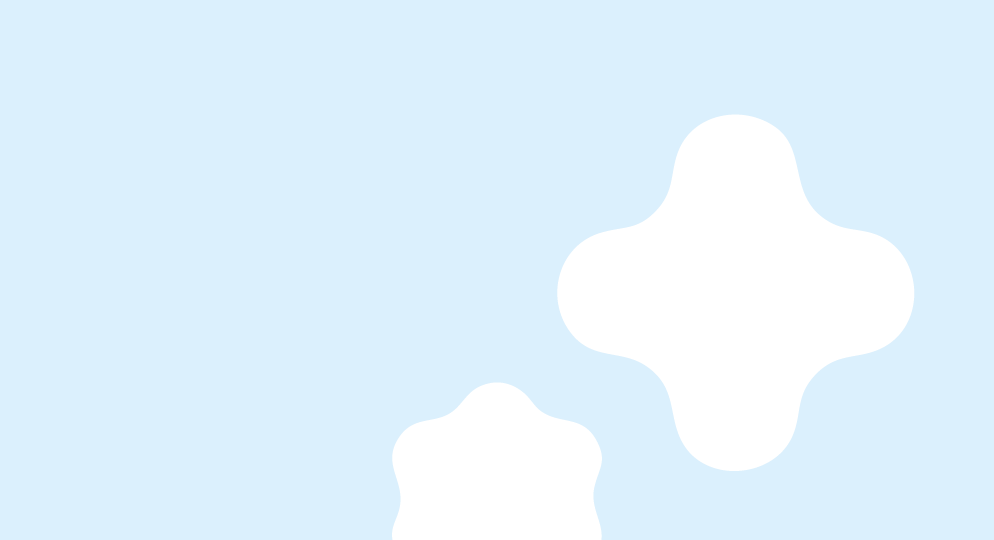 ProjektEdison 2025
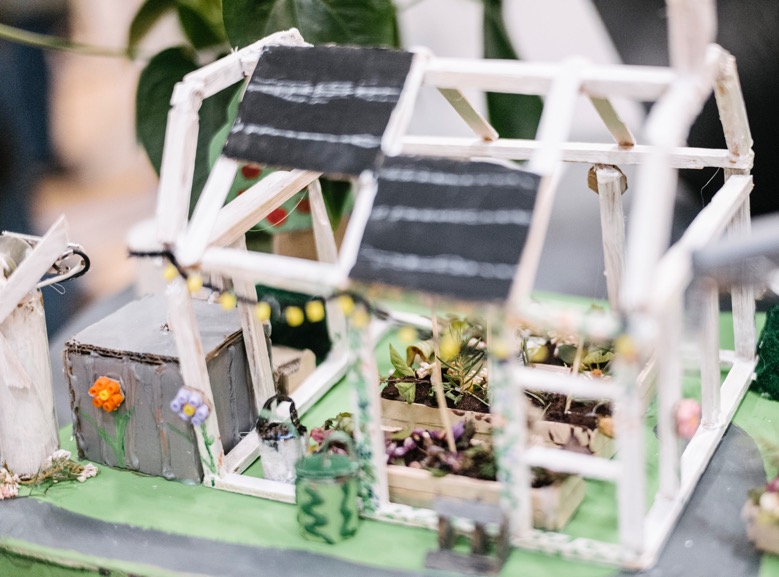 Tilmeld din skole til Projekt Edison
Vil du høre mere om Projekt Edison 
eller har du spørgsmål, så kontakt
programleder

Rikke Elisa Falkenberg
Tlf. 31 60 87 33 
rikkeelisa@ffefonden.dk

Henrik Thøgersen Thise
Tlf. 31 23 09 96
henrik@ffefonden.dk
Tilmelding til Projekt Edison
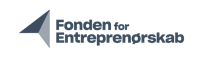